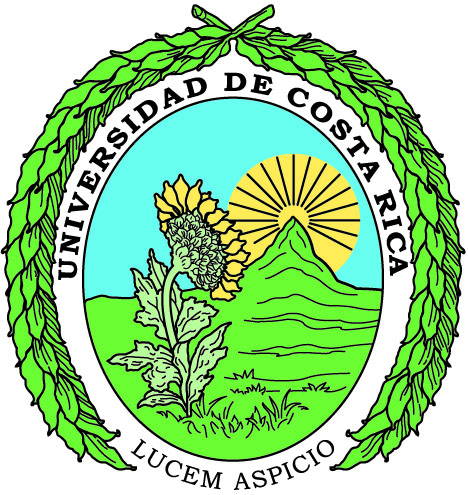 Universidad de Costa Rica
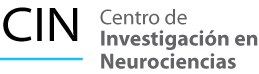 Invitan a la Conferencia
Desde la Cromatina a la Reparación Neuronal: 
El correr activa la oligodendrogenesis y la mielinación para prolongar la vida en un modelo murino de ataxia del cerebelo.


Matías Álvarez Saavedra, Ph.D.  
   Howard Hughes Medical Institute, New York University

Fecha:  Lunes 08 de agosto de 2016


Hora: 1:30 p.m.
Lugar: Auditorio Roberto Murillo Zamora, Facultad de Letras, 2° piso.
La conferencia será impartida en español
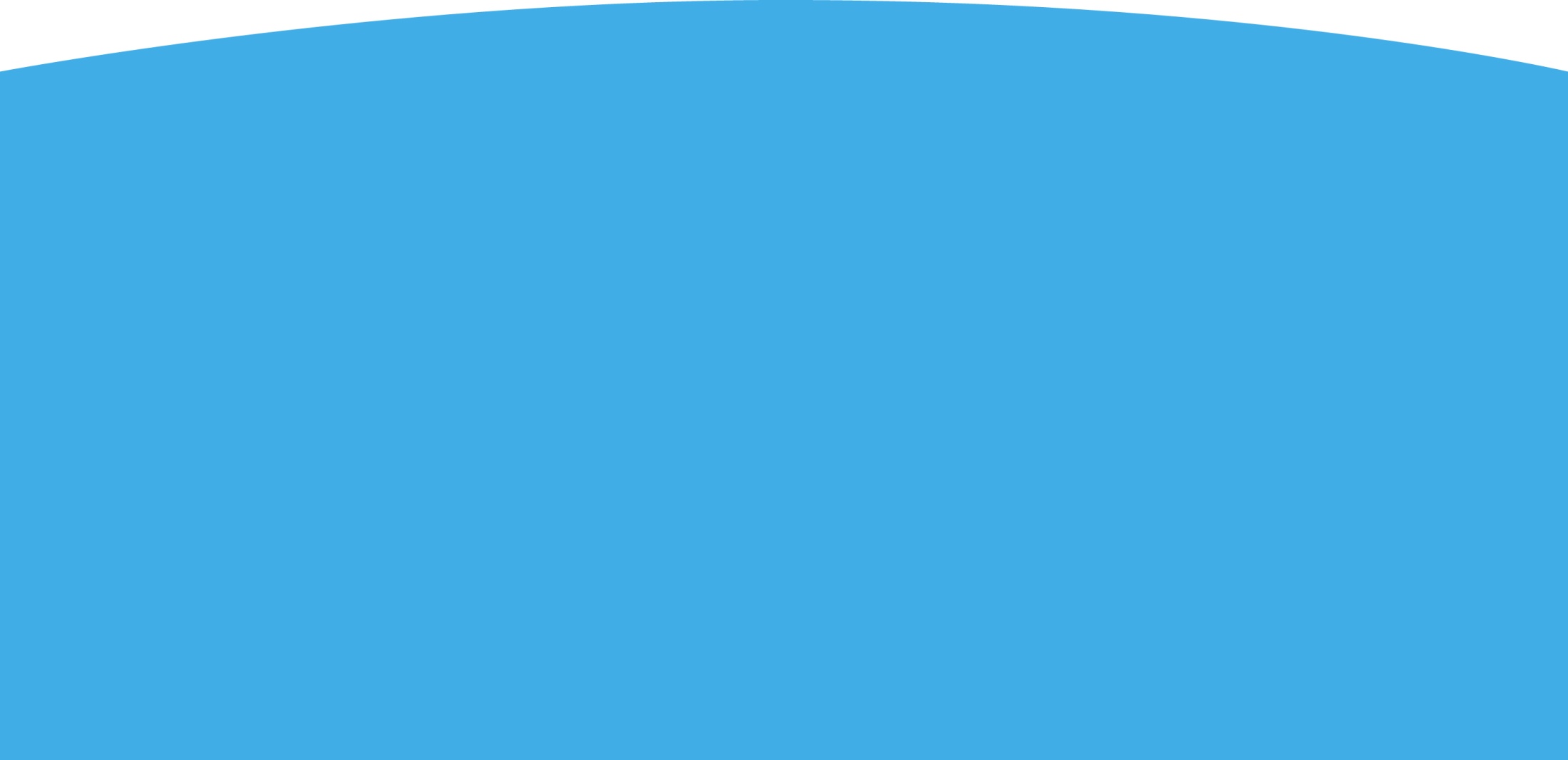 Tel:(506) 2511-8256 e- mail: neurociencias@ucr.ac.cr
www.neurociencias.ucr.ac.cr